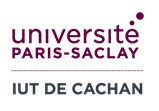 IA générative : accompagner, enrichir et non remplacer

Pascale Vareille & Véronique Tibayrenc

Colloque Geii Toulouse 4-6 juin 2025
IA générative : accompagner, enrichir et non remplacer
2023, premier lot de Mémoires corrigé avec ChatGPT : manque de profondeur, répétition de formulations génériques, emphase, absence de concision, d'une voix authentique, de l’expérience de l’étudiant.

Perplexité, AGACEMENT (!), mais comment faire ?

L’expérience impose : 
de revoir le design des cours et des livrables,
	d'affiner les critères d'évaluation, 
		de revenir à un dialogue pédagogique plus direct, plus approfondi.
	Expliquer avant tout le fonctionnement et les enjeux de l’IAG

Comment une utilisation réfléchie et encadrée de l’IA générative peut-elle renforcer les compétences clés nécessaires aux étudiants, tout en valorisant le rôle de l'enseignant comme guide et/ou médiateur ?


1. Panorama des compétences attendues au 21ème siècle
2. Activités pédagogiques et impacts 
3. S’aider de l’IA pour renforcer les compétences des étudiants et des enseignants !
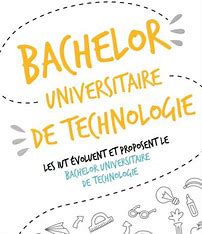 P. Vareille & V. Tibayrenc
2
Panorama des compétences attendues au 21ème siècle
Activités pédagogiques et impacts
S’aider de l’IA pour renforcer les compétences des étudiants et des enseignants
Compétences numériques - Cadre de référence UE (2022)
Le cadre européen DigComp définit la compétence numérique comme :

« une combinaison de connaissances, de compétences et d’attitudes favorisant l’utilisation et l’engagement confiants, critiques et responsables des technologies numériques pour l’apprentissage, le travail et la participation à la société [dans des situations contextualisées]. »

Le cadre européen DigComp identifie les composantes clés de la compétence numérique dans 5 domaines.
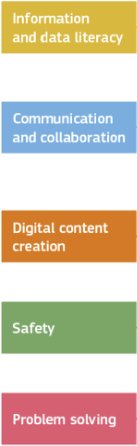 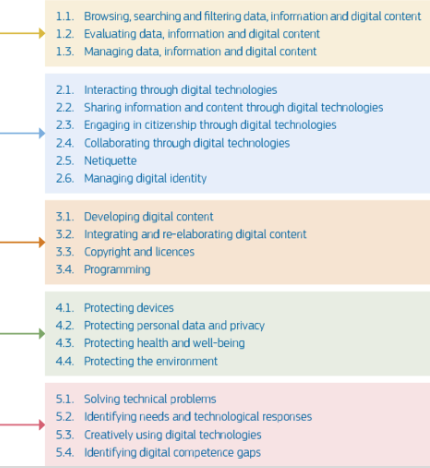 P. Vareille & V. Tibayrenc
3
[Speaker Notes: https://publications.jrc.ec.europa.eu/repository/handle/JRC128415
In DigComp, digital competence involves the "confident, critical and responsible use of, and engagement with, digital technologies for learning, at work, and for participation in society. It is defined as a combination of knowledge, skills and attitudes.” (Council Recommendation on Key Competences for Life- long Learning, 2018).
The DigComp framework identifies the key components of digital competence in 5 areas (Dimension 1). The areas are summarised below:
Information and data literacy: To articulate information needs, to locate and retrieve digital data, information and content. To judge the relevance of the source and its content. To store, manage, and organise digital data, information and content.
Communication and collaboration: To interact, communicate and collaborate through digital technologies while being aware of cultural and generational diversity. To participate in society through public and private digital services and participatory citizenship. To manage one’s digital presence, identity and reputation.
Digital content creation: To create and edit digital content To improve and integrate information and content into an existing body of knowledge while understanding how copyright and licences are to be applied. To know how to give understandable instructions for a computer system.
Safety: To protect devices, content, personal data and privacy in digital environments. To protect physical and psychological health, and to be aware of digital technologies for social well-being and social inclusion. To be aware of the environmental impact of digital technologies and their use.
Problem solving: To identify needs and problems, and to resolve conceptual problems and problem situations in digital environments. To use digital tools to innovate processes and products. To keep up-to-date with the digital evolution.

https://reports.weforum.org/docs/WEF_Future_of_Jobs_Report_2025.pdf]
S’aider de l’IA pour renforcer les compétences des étudiants et des enseignants
Activités pédagogiques et impacts
Panorama des compétences attendues au 21ème siècle
Aligner objectifs pédagogiques & exigences citoyennes et professionnelles
Identifier, analyser et proposer des solutions pertinentes face à des défis complexes, aussi bien dans un contexte professionnel que pour exercer un jugement éclairé comme ingénieur  
               Esprit critique et résolution de problèmes 

Concevoir de nouvelles solutions, optimiser des processus et rester compétitif sur le marché du travail, dans un monde technologique en constante évolution
                Créativité et innovation 

Travailler efficacement en équipes pluridisciplinaires, faciliter les échanges et conduire des projets d'envergure avec succès
               Collaboration et communication

Maîtriser les outils technologiques actuels, s'adapter rapidement à de nouveaux environnements professionnels et poursuivre une formation continue autonome tout au long de sa carrière.
                Littératie numérique et autonomie dans l'apprentissage - FTLV
Quelques activités pédagogiques utilisant l’IA

Recherche documentaire/présentation des références

Evaluation des productions des différentes IA

Aide à la rédaction

Création d’un dilemme 

Création d’une BD/Manga

Organisation d’un débat
P. Vareille & V. Tibayrenc
4
Panorama des compétences attendues au 21ème siècle
S’aider de l’IA pour renforcer les compétences des étudiants et des enseignants
Activités pédagogiques et impacts
Scénario problématisé : « Terres rares, tension maximale »
Débat
En 2035, le secteur technologique mondial fait face à une crise sans précédent : les réserves exploitables de terres rares diminuent drastiquement. Ces minerais, essentiels à la fabrication des smartphones, véhicules électriques, turbines d’éoliennes et autres technologies avancées, deviennent soudainement très rares et extrêmement coûteux. Les principaux pays producteurs annoncent des restrictions d’exportations pour préserver leurs propres industries technologiques.
Face à cette situation, plusieurs enjeux émergent :

Technologique et industriel : comment maintenir la production technologique sans ces minerais indispensables ?

Géopolitique : comment gérer les tensions internationales accrues par les restrictions de ces ressources stratégiques ?

Environnemental : quelles alternatives viables, durables et écologiques peuvent être développées ?

Économique et social : quels impacts sur l’emploi et les inégalités économiques engendrés par cette crise ?

Activité pédagogique proposée :
Pour faire suite au cours dispensé, les étudiants analyseront cette crise sous ces différents angles, présenteront des solutions argumentées, innovantes et réalistes lors d'un débat organisé en classe. 
Ils pourront utiliser l’IA pour des ressources complémentaires.
P. Vareille & V. Tibayrenc
5
S’aider de l’IA pour renforcer les compétences des étudiants et des enseignants
Panorama des compétences attendues au 21ème siècle
Activités pédagogiques et impacts
Scénario problématisé : « Terres rares, tension maximale »Compétences développées
Esprit critique et analyse : analyse des différents impacts : technologiques, géopolitiques, environnementaux, économiques, pour comprendre et évaluer les enjeux complexes liés aux ressources limitées.

Résolution de problèmes : recherche et propositions de solutions concrètes, innovantes et réalistes face à une situation critique et urgente.

Créativité et innovation :  recherche d’alternatives durables et efficaces, stimule la capacité à imaginer de nouvelles approches technologiques et stratégiques.

Collaboration et communication : partage d’idées, construction d’argumentations pertinentes et communication sur les propositions.

Compétences numériques et autonomie : l'usage d'outils numériques et de l'IA pour la recherche et l'organisation des informations développe l’autonomie et la maîtrise des technologies modernes.
P. Vareille & V. Tibayrenc
6
Panorama des compétences attendues au 21ème siècle
Activités pédagogiques et impacts
S’aider de l’IA pour renforcer les compétences des étudiants et des enseignants
Impacts de l’intégration de l’IAG dans les activités pédagogiques
Pour les étudiants

Meilleure implication et motivation

Sensibilisation aux approches transdisciplinaires

Développement de l’autonomie dans l’apprentissage

Catalyseur pour l’acquisition des compétences en plaçant les étudiants dans des situations complexes, contextualisées, qui sollicitent autonomie et jugement.
Pour les enseignants

Développement d’approches transdisciplinaires

Accroissement de la qualité et catalyseur pour l’innovation pédagogique 

Automatisation des tâches fastidieuses : génération de tests, de grilles d’évaluation

Libération de temps pour un accompagnement individualisé et approfondi
P. Vareille & V. Tibayrenc
7
Panorama des compétences attendues au 21ème siècle
Activités pédagogiques et impacts
S’aider de l’IA pour renforcer les compétences des étudiants et des enseignants
De l’importance de la littératie numérique pour renforcer les compétences
Des étudiants

Encouragement à la réflexion critique et éthique / Analyse comparée d’informations générées, de la fiabilité des sources

Développement de la créativité & stimulation d'idées originales 

Découvertes de différentes approches visuelles et narratives

Reformulations, structuration, enrichissements contextuels

Préparation aux différents types d’entretiens en autonomie / Jeux de rôle

Accompagnement personnalisé / Génération de tests de révision
Des enseignants

S’adapter à différents niveaux et besoins / produire des exercices d’entraînement et des tests rapidement exportables sur Moodle

Enrichissement des contenus et du design du cours : tests de positionnement, d’évaluation, génération de scénarios problématisés,  grilles d’évaluation

Proposition d’activités pédagogiques à partir d’un thème

Développement de la créativité & stimulation d'idées originales
Mais…
P. Vareille & V. Tibayrenc
8
S’aider de l’IA pour renforcer les compétences des étudiants et des enseignants
Panorama des compétences attendues au 21ème siècle
Activités pédagogiques et impacts
…un enrichissement substantiel de l’enseignement qui ne remplace ni l’expertise, ni l’accompagnement humain dans les étapes de l’apprentissage
Valorisation de la parole vivante et de la pensée en train de se construire,
 rôle actif de l’enseignant dans la construction du sens, au-delà de la simple transmission de contenus.
Nécessité d’une supervision pédagogique rigoureuse
	     retour à une didactique orale forte, centrée sur la médiation humaine

Une parole directe assure un accompagnement personnalisé,
                                                              stimule l’engagement actif des étudiants, 
                                                              favorise une compréhension profonde et critique des connaissances transmises.

Sensibiliser à l’éthique et la responsabilité des contenus générés par l’IA

Formation continue des enseignants à l’utilisation efficace de l’IA


L’enseignant endosse un rôle de guide et facilite l'analyse critique, la contextualisation et l'intégration des savoirs.
P. Vareille & V. Tibayrenc
9
Accompagner à l’IA, d’accord

           Mais, revenir à une approche socratique 

et  au papier pour évaluer les compétences
P. Vareille & V. Tibayrenc
10
Sitographie / Bibliographie
https://scisummary.com/
AI tool for summarizing individual research papers

https://consensus.app/search/
Search engine for scientific consensus

https://researchrabbitapp.com/home
Visual discovery tool for academic literature

https://typeset.io/
All-in-one AI-powered research assistant

https://elicit.com/welcome
AI tool for multi-paper summarization and evidence synthesis

https://www.semanticscholar.org/
Semantic Scholar. (2025). AI-powered academic search engine
Ganascia, J.-G. (2021). L'IA expliquée aux humains. Le Cavalier Bleu.

Moyse, C. (2023). Donnerons-nous notre langue au ChatGPT ? L’Aube.
P. Vareille & V. Tibayrenc
11
[Speaker Notes: SciSummary est un outil alimenté par l’intelligence artificielle conçu pour résumer rapidement des articles scientifiques individuels, en mettant en évidence les points clés et les résultats essentiels.

SciSummary. (2025). AI tool for summarizing individual research papers. https://scisummary.com/
Consensus est une plateforme de recherche fondée sur l’IA qui permet d’interroger la littérature scientifique pour dégager un consensus sur des questions spécifiques, en fournissant des réponses synthétisées à partir de plusieurs études.

Consensus. (2025). Search engine for scientific consensus. https://consensus.app/search/
ResearchRabbit permet une exploration visuelle et interactive de la littérature scientifique. Il facilite la découverte de nouveaux articles, la construction de graphes de citations et le suivi des tendances de recherche.

ResearchRabbit. (2025). Visual discovery tool for academic literature. https://researchrabbitapp.com/home
Scispace (anciennement Typeset) est une suite intégrée pour la recherche scientifique, incluant un moteur de recherche, un lecteur d’articles enrichi par l’IA, et des outils de collaboration pour les chercheurs.

Scispace. (2025). All-in-one AI-powered research assistant. https://typeset.io/
Elicit est un assistant de recherche par IA développé par Ought. Il permet de générer des synthèses multi-articles et de comparer les résultats d’études afin d’informer des décisions fondées sur les données probantes.

Elicit. (2025). AI tool for multi-paper summarization and evidence synthesis. https://elicit.com/welcome
Semantic Scholar est une base de données gratuite alimentée par l’IA, développée par l’Allen Institute for AI, qui permet d’accéder à des millions d’articles scientifiques avec des fonctionnalités avancées de recherche et d’analyse.

Semantic Scholar. (2025). AI-powered academic search engine. https://www.semanticscholar.org/]